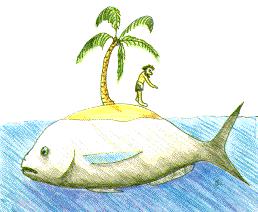 Alessandro Corbo 
AA 2016-2017
EWE(EcoPath with EcoSim)
http://ecopath.org/
https://www.facebook.com/eweconsortium/
 University of British Columbia’s Fishery Centre

SOFTWARE:
Ecopath 6.5 - 32 bit 19MB Download
REQUISITI DI SISTEMA:
All EwE 6 versions require Windows XP SP 3 or newer, .NET Full Framework 4.0 (not .NET Client Framework), Microsoft Access 2007 or 2010, or Access database components 2007 or 2010.
Ecopath with Ecosim (EwE) è un software gratuito per la modellizzazione ecologica e di ecosistemi. Il centro di sviluppo del software è il “University of British Columbia’s Fishery Centre” supportato da un consorzio formato da diversi enti di ricerca in tutto il mondo.Ewe si sviluppa in tre diverse componenti:- Ecopath  fornisce una rappresentazione statica del sistema- Ecosim  un modulo per la simulazione dinamica- Ecospace  un modulo dinamico in termini spaziali e temporali principalmente ideato per lo studio dell’impatto di aree protetteFinalità del software:Il pacchetto Ecopath  può essere usato per :- Valutare gli effetti della pesca sull’ecosistema- Valutare diverse politiche di gestione - Analizzare l’impatto su aree marine protette- Prevedere movimento e accumulo di contaminanti e traccianti (Ecotracer)- Modellizzare gli effetti di cambiamenti ambientali
Il software permette di creare un proprio modello integralmente o di utilizzare modelli precedentemente sviluppati.E’ presente, infatti, un database open-access di modelli Ecosim chiamato Ecobase nel quale vengono raccolti tutti i modelli Ewe sviluppati a livello globale.I modelli sono catalogati con nome, nome dell’autore, paese di sviluppo e area analizzata.E’ possibile scaricare i modelli raccolti dal sito o direttamente dal software.E’ possibile, una volta sviluppato il proprio modello, inserire lo stessoall’interno del database.
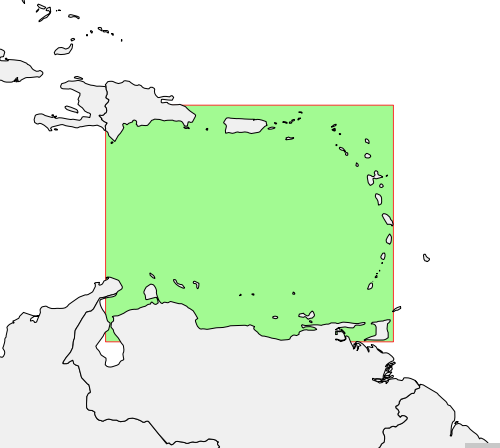 Modello di riferimento
http://sirs.agrocampus-ouest.fr/EcoBase/index.php?lang=&provenance=web&ident=&pass=&action=base&model=24
Il modello simula dinamicamente un ecosistema classficato come continental shelf nella zona del mar dei Caraibi
utilizzando come ingressi fattori quali la densità delle singole specie, la loro produzione e il loro consumo in termini di biomassa, la loro efficienza ecotrofica e le loro funzioni di utilizzazione per quanto riguarda la predazione e il consumo 
di risorse. I risultati in uscita sono diversi: si ha ad esempio la stima di fattori di mortalità e di consumo.
Localizzazione geografica
References Melgo J.L.,Morisette L.,Kaschner K.,Gerber L.(2009). Food web model and data for studying the interactions between marine mammals and fisheries in the Caribbean ecosystem Modelling the trophic role of marine mammals in tropical areas: data requirements, uncertainty, and validation. pp 53-120. In Morissette L.,Melgo J.L.,Kaschner K.,Gerber L.
Impostazioni generali: 
Classificazione del modello (tipo di ecosistema,coordinate geografiche)
Unità di misura (cifre decimali,tempo,concentrazioni)
Interfaccia principale
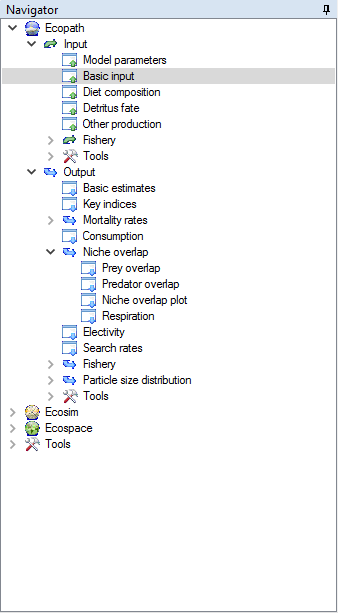 Tabella nella quale è possibile attribuire ad ogni specie parametri essenziali  come densità,produzione biomassa,mortalità,efficienza.
Tabella a doppia entrata(Preda/Predatore) nella quale inserire le funzioni di utilizzazione delle singole specie
Parametri di input legati alla pesca:
Scarti 
Prezzi di mercato
Risultati di output relativi alla nicchia ecologica:
Sovrapposizione delle prede/predatori
Grafico rappresentativo della sovrapposizione delle nicchie
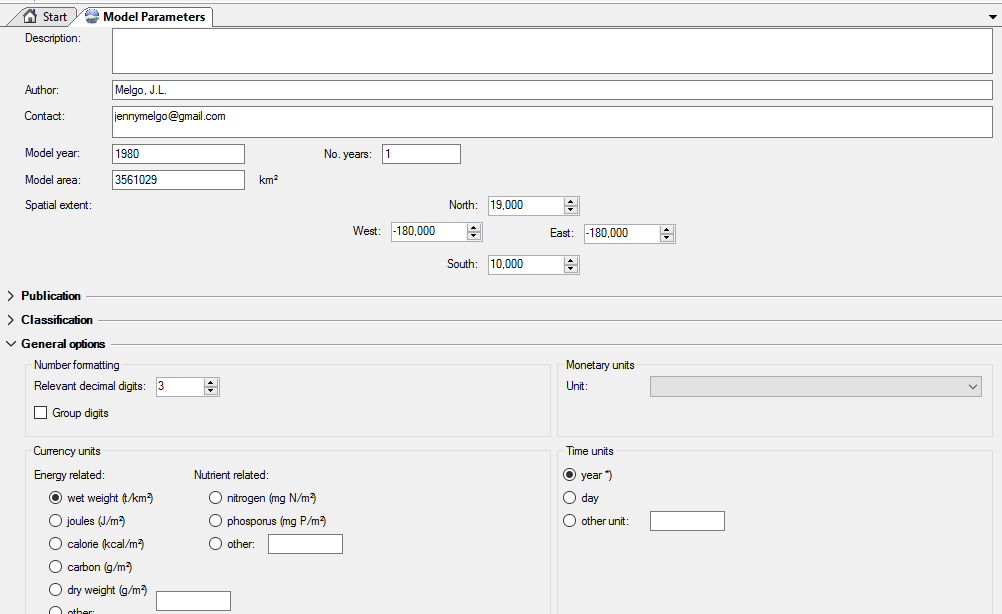 Output legati alla pesca come quantità e valore.
Basic Input
Il software richiede l’inserimento di alcuni parametri relativi all’ecosistema
I dati vengono inseriti in una tabella a doppia entrata avendo le specie presenti nell’ecosistema sulle righe e i diversi indici con relativa unità di misura sulle colonne.
E’ possibile aggiungere specie nell’ecosistema e ad ognuna viene attribuito un numero identificativo, un colore(per l’identificazione delle specie nei grafici di output) e la funzione della specie (consumatore,produttore primario o detrito)
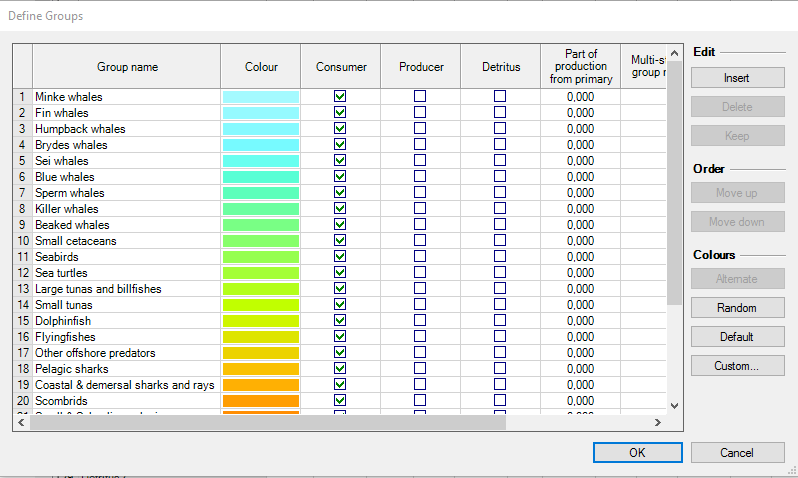 Interfaccia per la gestione delle specie ecologiche
Efficienza trofica
Specie
Densità
Produzione annuale di biomasssa
Porzione di biomassa non assimilata
Diet Composition
Inserimento dei parametri trofici dell’ecosistema
Numero associato ai predatori
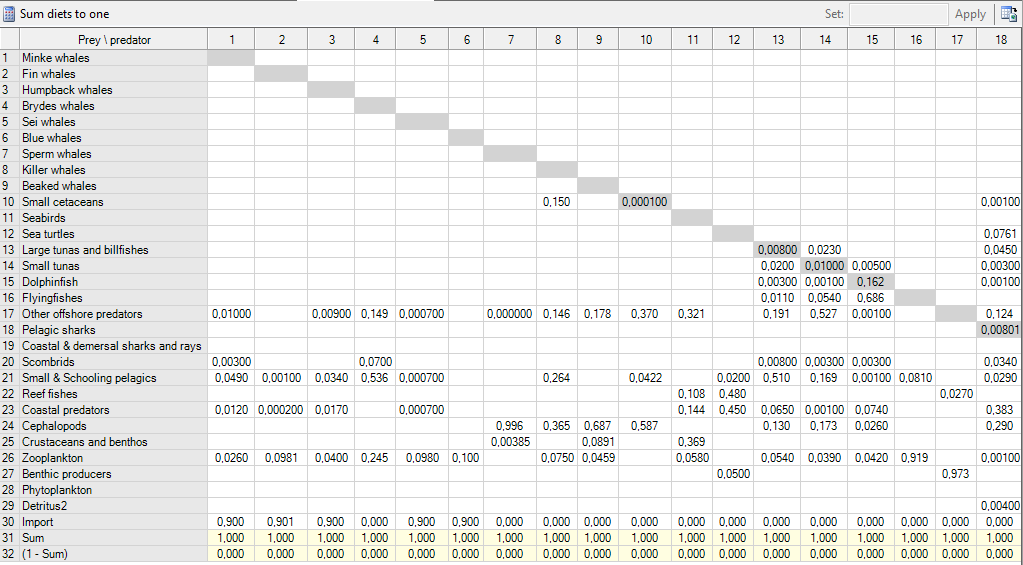 In una nuova tabella a doppia entrata(preda\predatore) si inseriscono le funzioni di utilizzazione con le quali si indicano le preferenze alimentari di ogni specie.
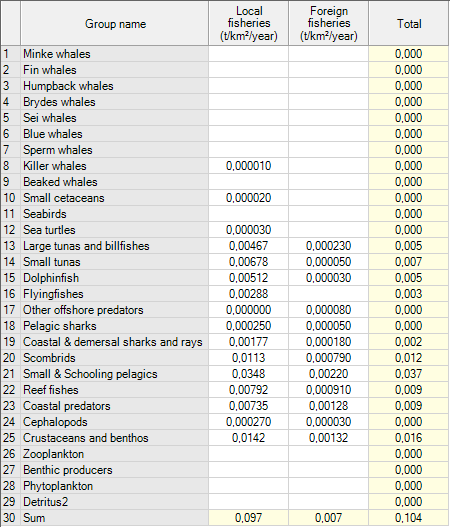 Prede
Parametri legati alla pesca
In questo caso si indica la quantità di pescato che raggiunge
la terraferma (landings) diviso in pesca locale e straniera.
Basic Estimates
Principali stime di output
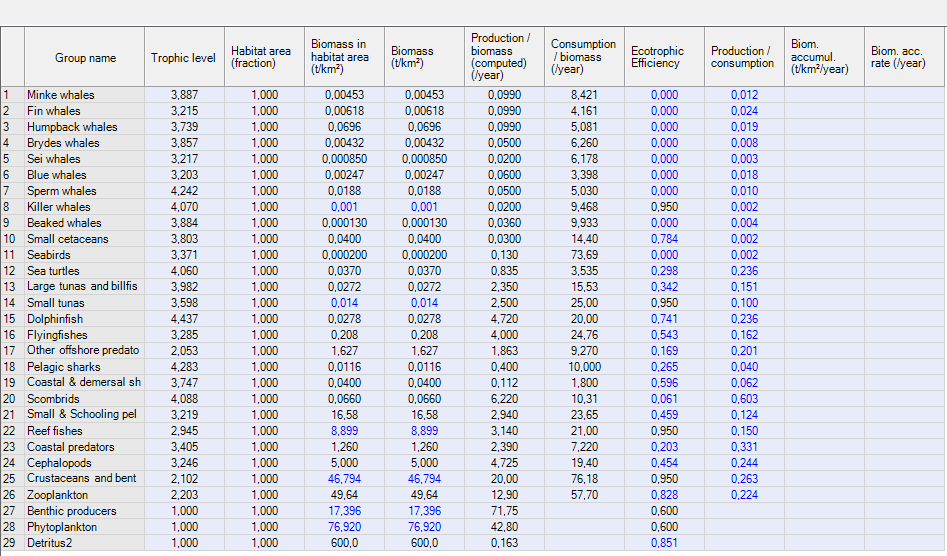 Vengono mostrati in una tabella alcuni fattori di output come il livello trofico, la densità e una stima del consumo di biomassa.
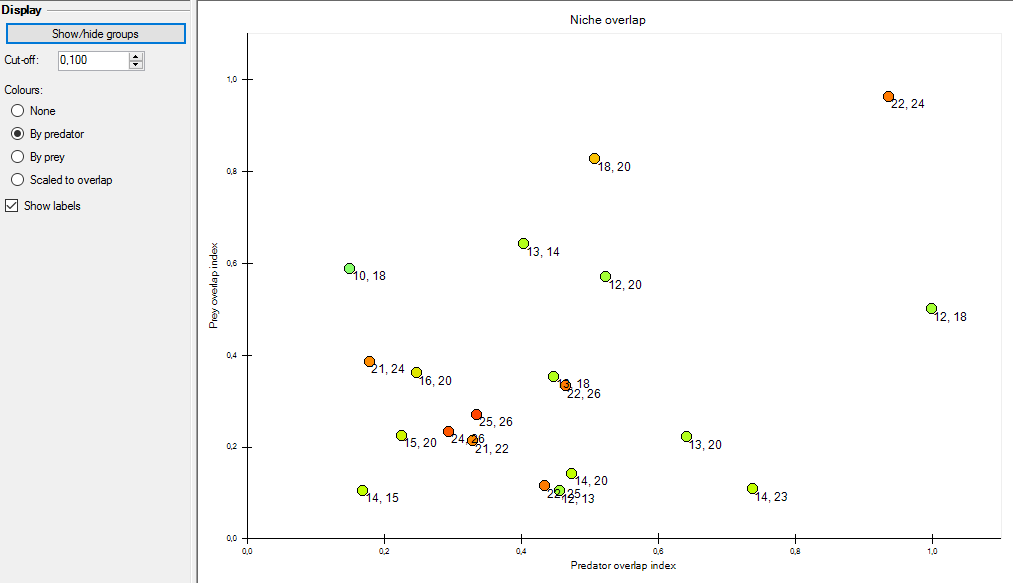 E’ possibile ottenere anche un grafico che rappresenta la sovrapposizione delle nicchie sulla base degli indici di sovrapposizione avendo in ascisse gli indici relativi al predatore e in ordinata quelli relativi alle prede. I numeri mostrati sul grafico sono gli stessi numeri che sono stati associati alle specie. Tra gli altri output sono presenti anche i singoli indici di sovrapposizione della nicchia.
Considerazioni finali
Il software ha un’interfaccia immediata e di semplice utilizzo per quanto riguarda gli input.La possibilità di inserire i parametri all’interno di tabelle preimpostate e divise per ogni specie rende più semplici le operazioni di impostazione della simulazione.
Il software inoltre rende più immediata e veloce la comprensione di alcuni dati grazie all’utilizzo di numeri e colori associati ai vari gruppi dell’ecosistema.
Anche per quanto riguarda gli output valgono le considerazioni fatte sulla semplicità e l’immediatezza.
Alcuni termini sono però relativi al gergo specifico del campo della pesca e la loro comprensione non è sempre immediata.

Un ulteriore elemento positivo è la presenza del database di modelli già impostati.

La possibilità di modellizzare diversi aspetti dell’ecosistema con le 3 piattaforme Ecopath,Ecosim ed Ecospace permette di effettuare un’analisi completa ed esaustiva.